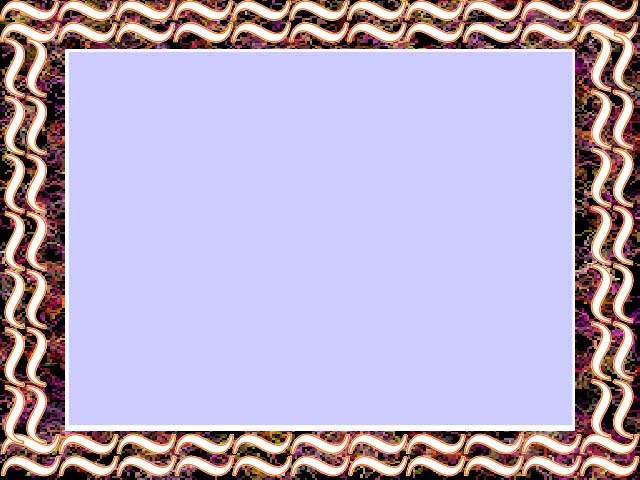 1
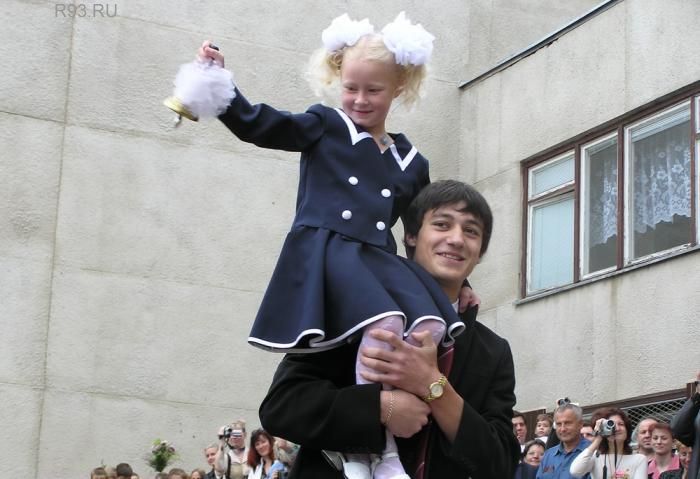 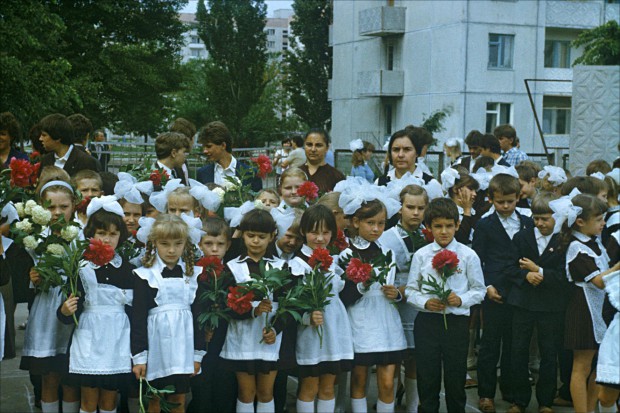 27.08.2014
2
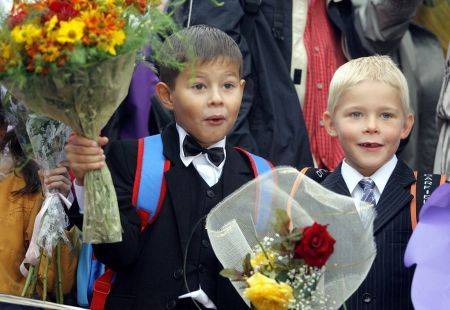 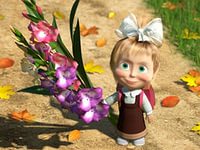 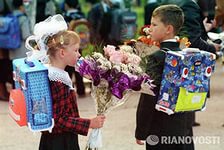 27.08.2014
3
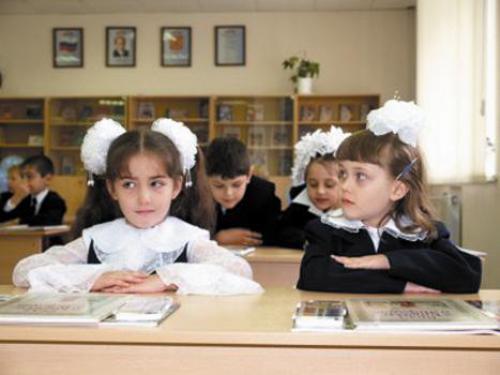 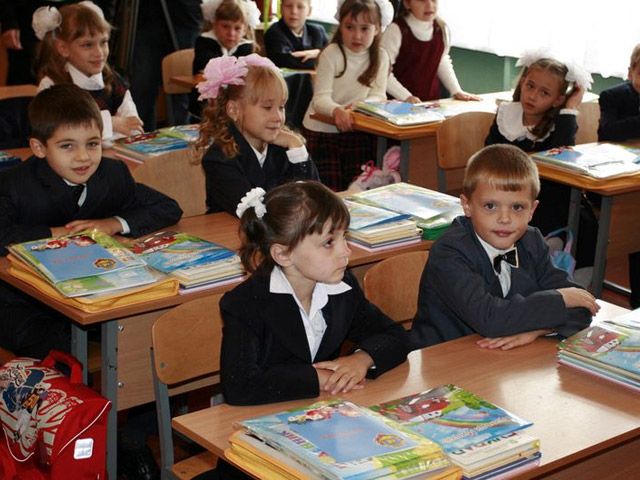 27.08.2014
4
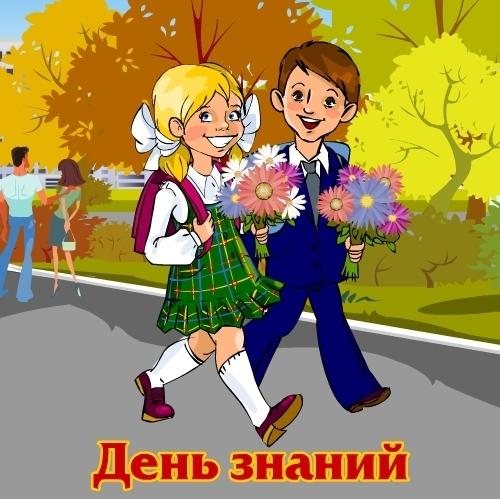 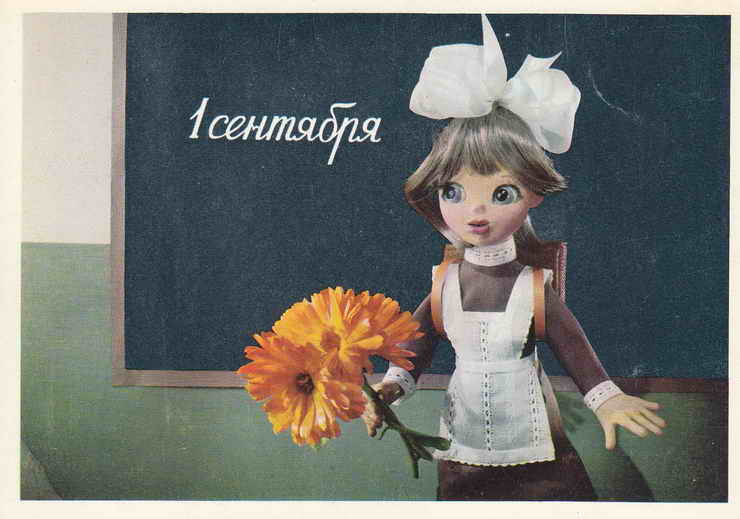 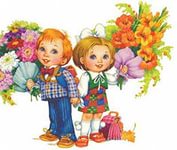 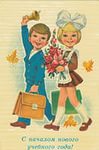 27.08.2014
5
Первое сентября стал праздником – 
Днём Знаний - не так давно. 
Как государственный праздник 
он отмечается с 1984 года.
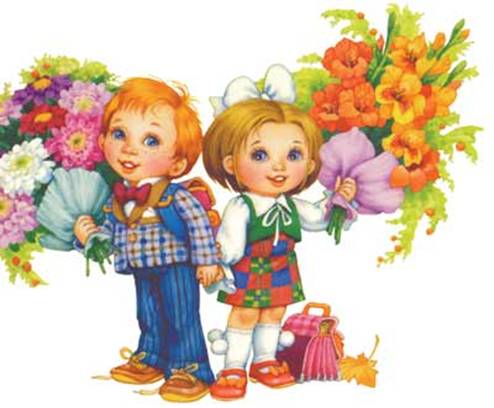 6
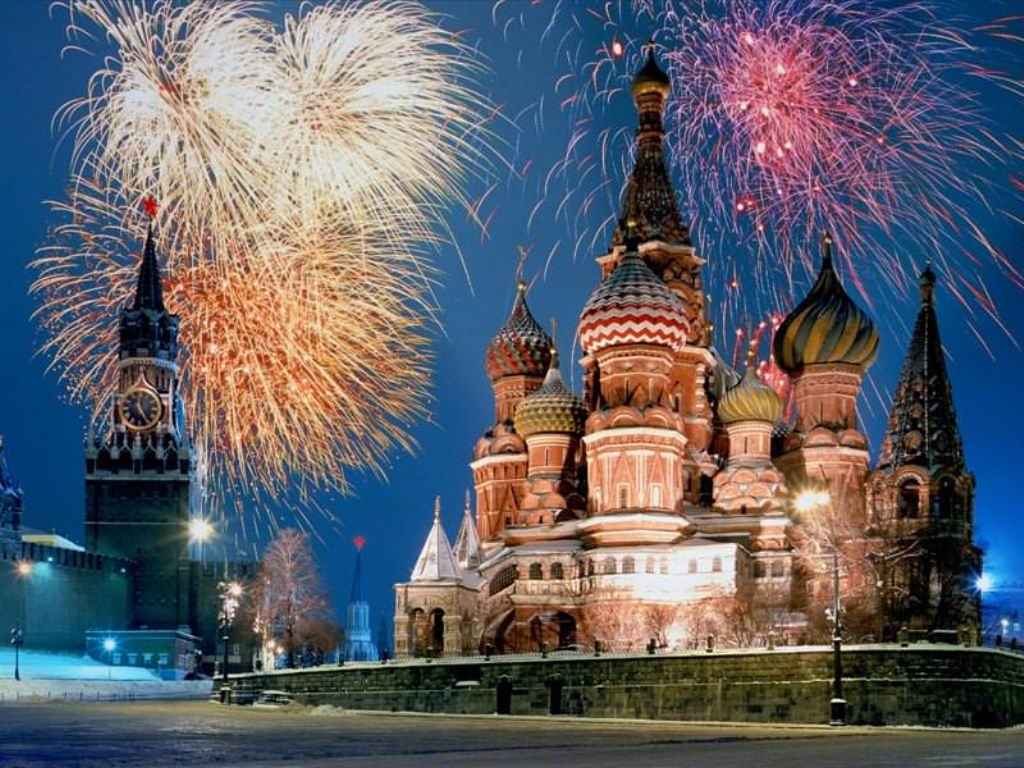 27.08.2014
7
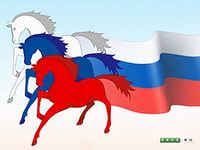 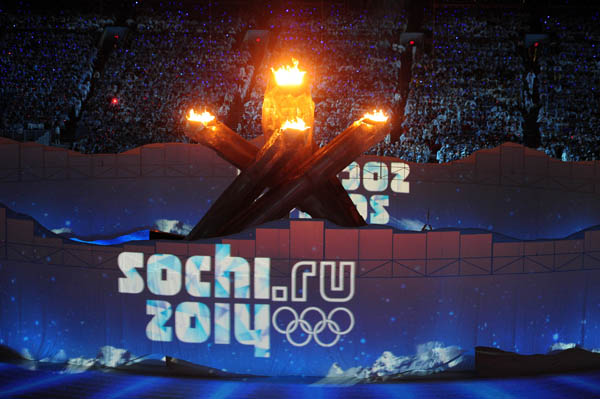 27.08.2014
8
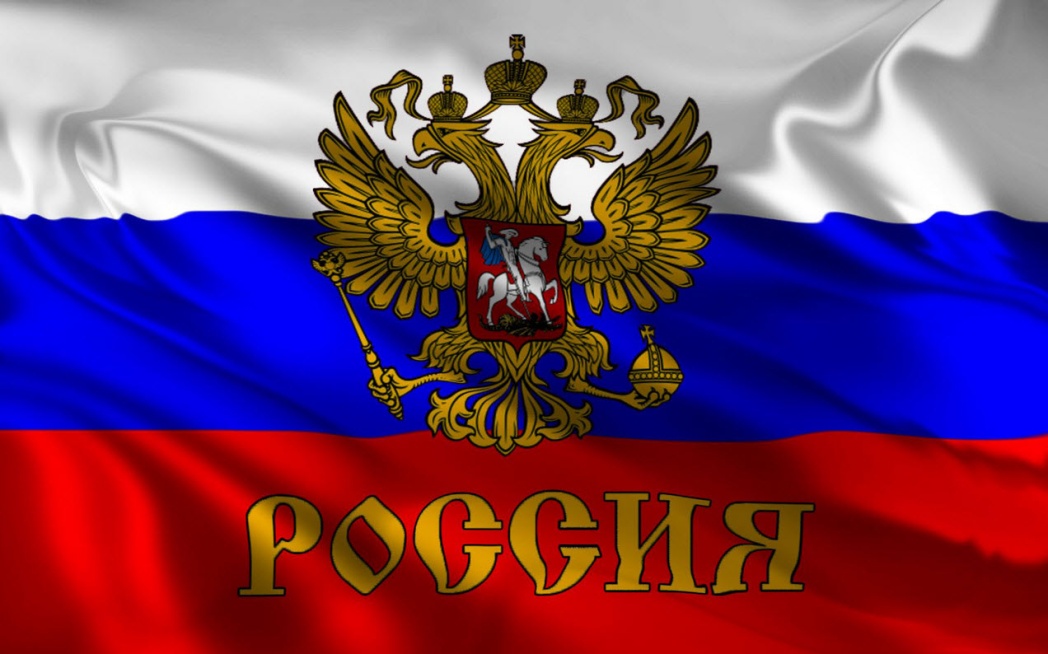 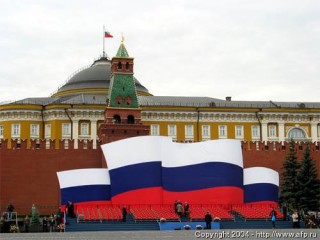 27.08.2014
9
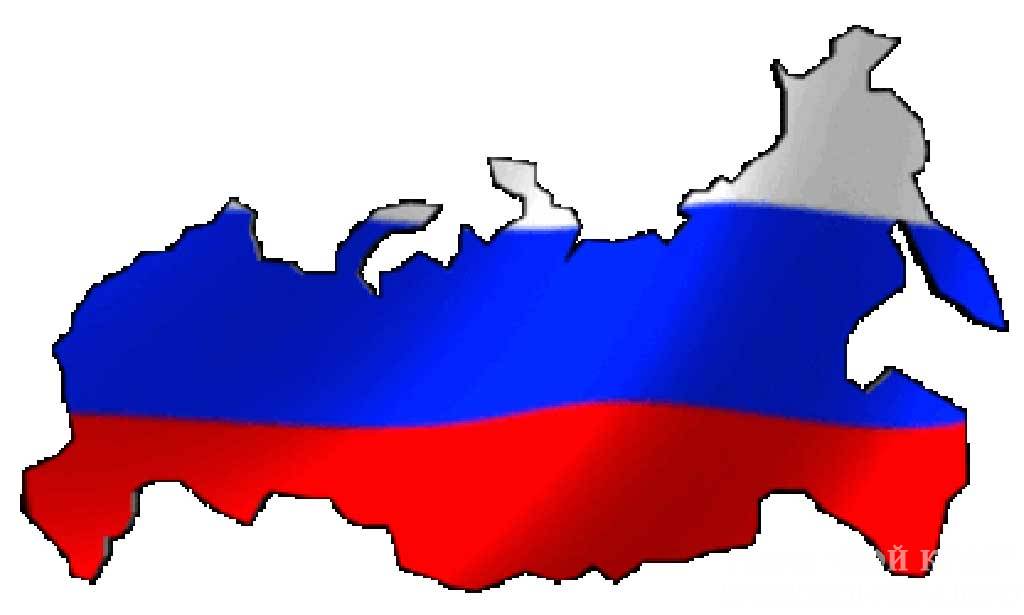 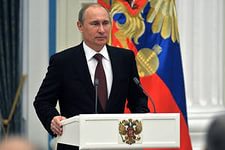 27.08.2014
10
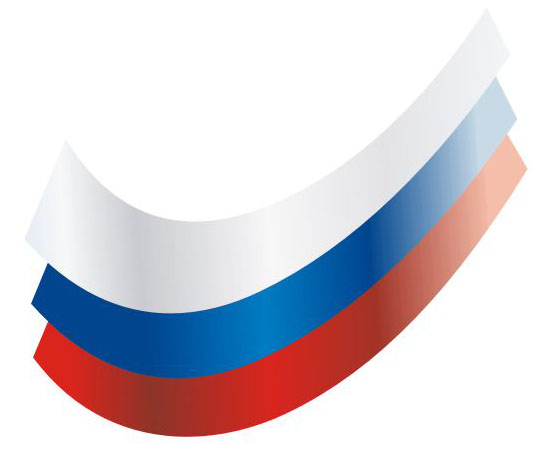 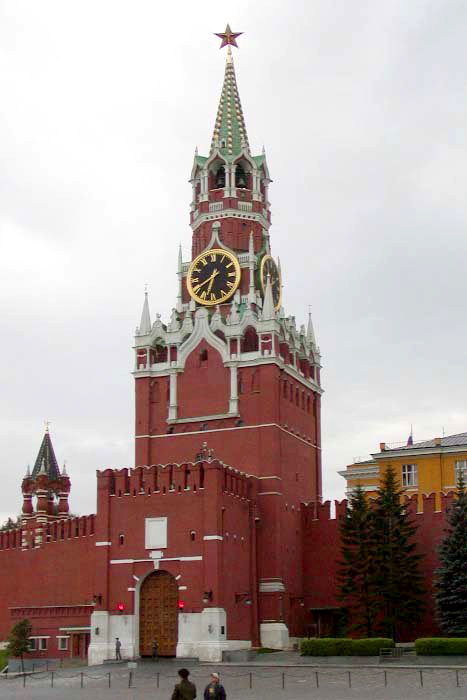 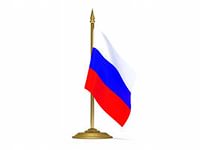 27.08.2014
11
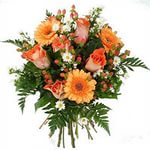 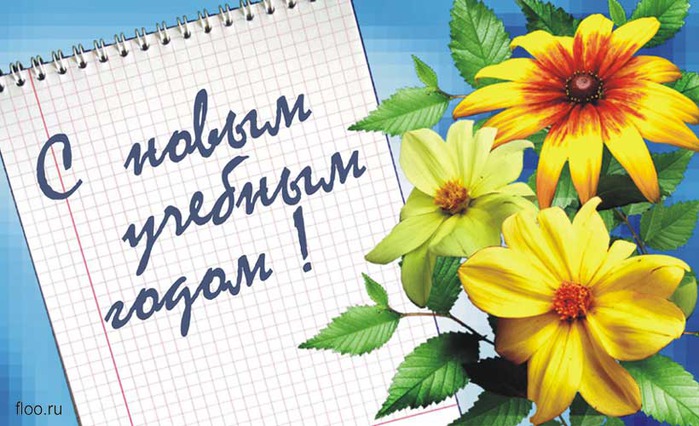 27.08.2014
12
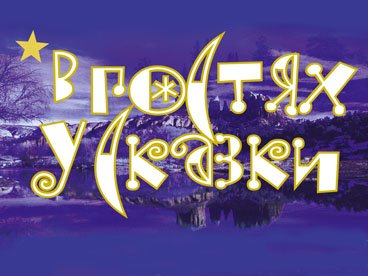 13
Он пиявок добывал,Карабасу продавал,Весь пропах болотной тиной,Его звали...
27.08.2014
14
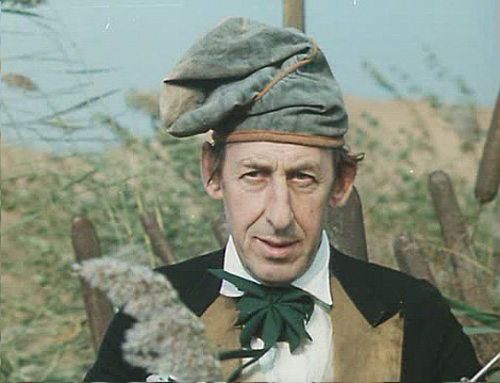 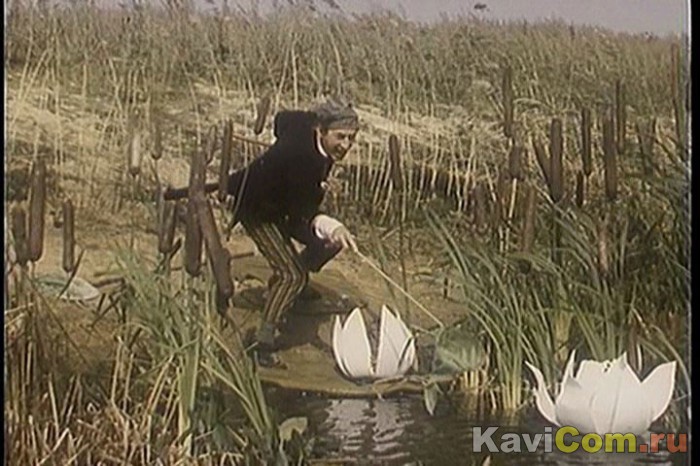 27.08.2014
15
В Простоквашино он жилИ с Матроскиным дружил.Простоват он был немножко,Звали песика...
27.08.2014
16
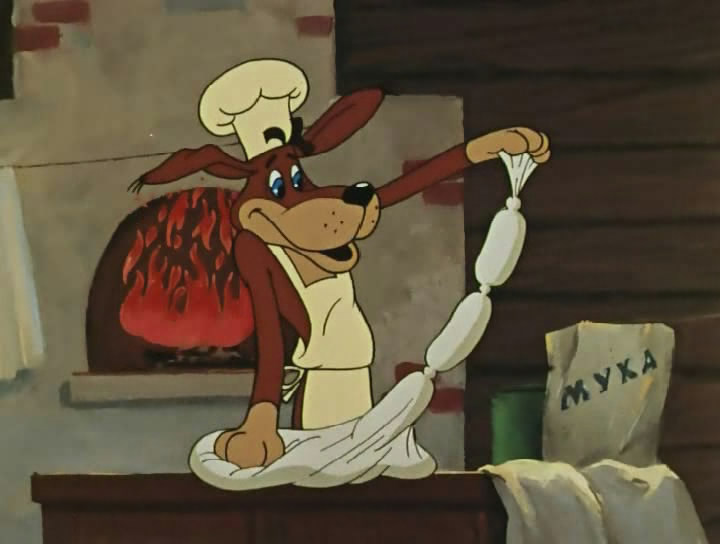 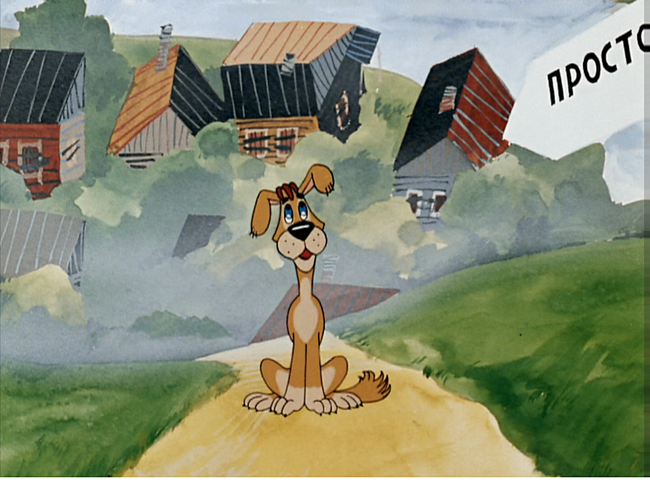 27.08.2014
17
Он гулял по лесу смело,Но лиса героя съела.На прощанье спел бедняжка.Его звали...
27.08.2014
18
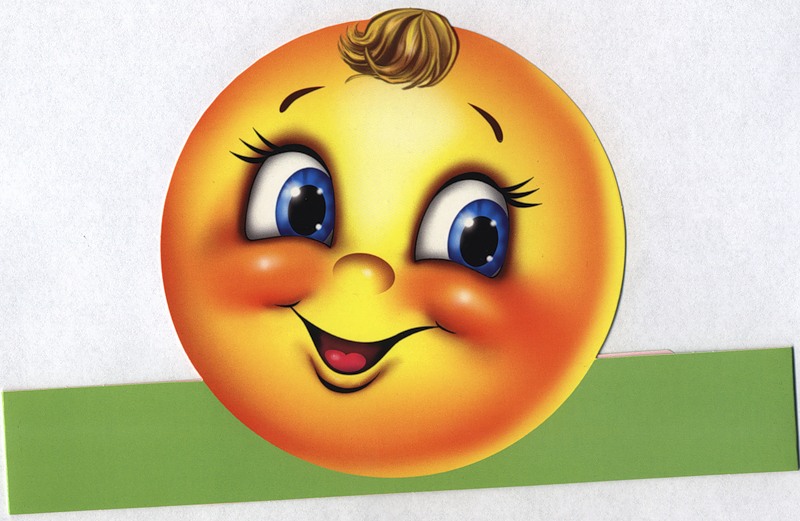 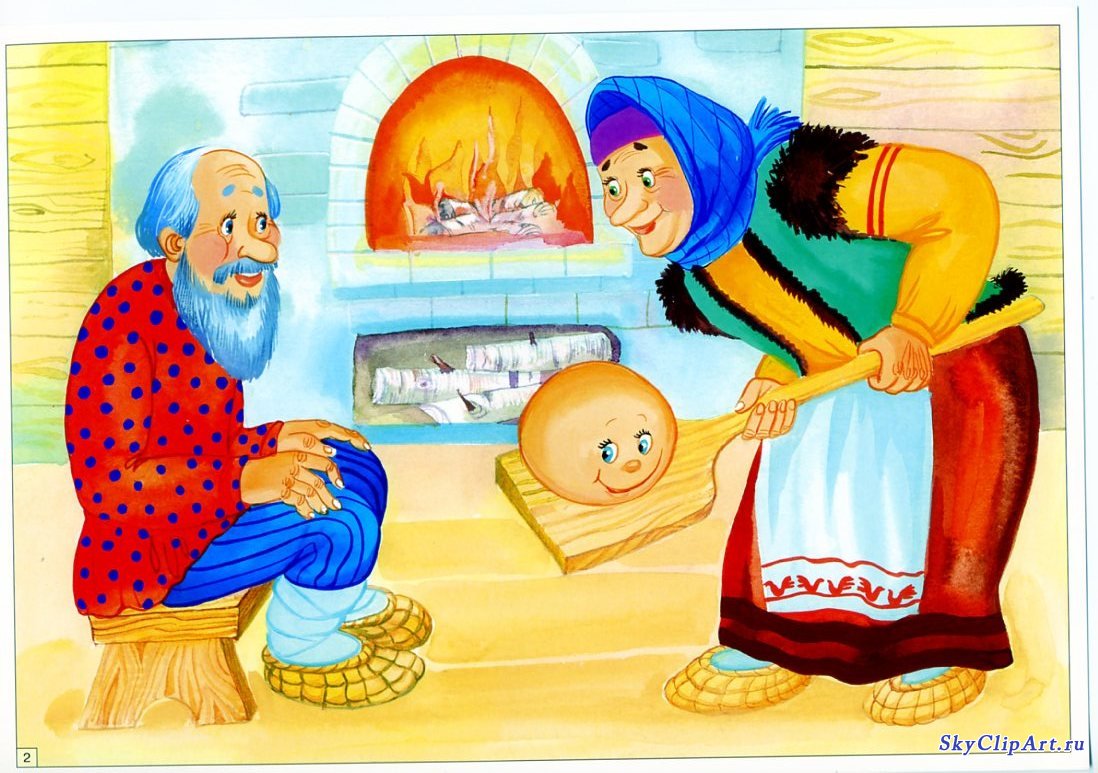 27.08.2014
19
И красива, и мила,Только очень уж мала!Стройная фигурочка,А зовут...
27.08.2014
20
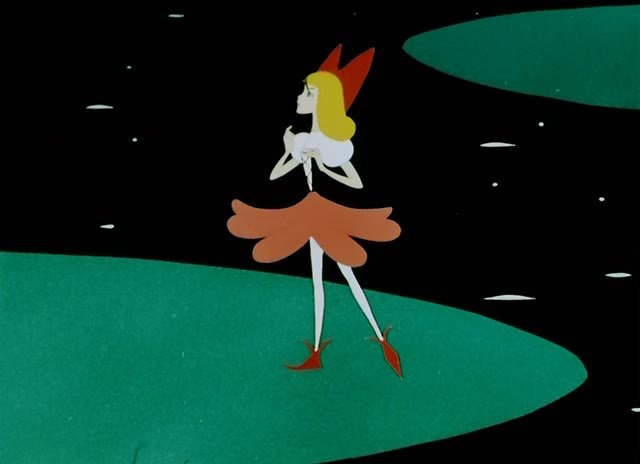 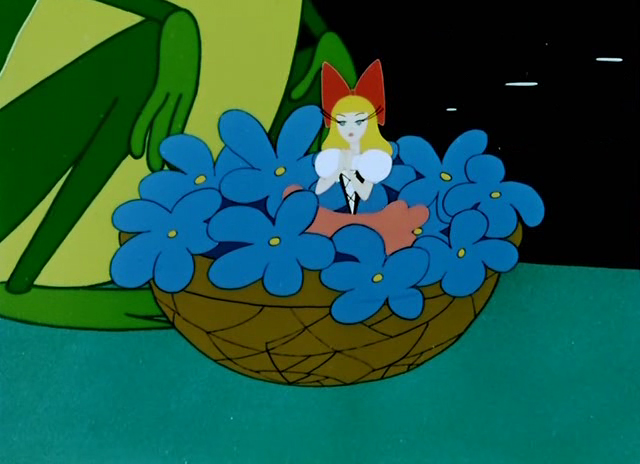 27.08.2014
21
Жил в бутылке сотни лет,Наконец, увидел свет,Бородою он оброс,Этот добрый...
27.08.2014
22
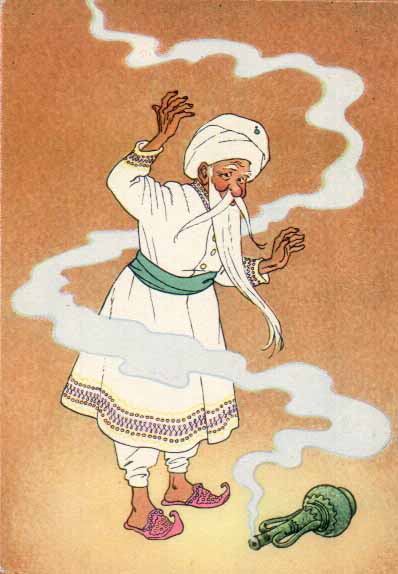 27.08.2014
23
Бедных кукол бьет и мучит,Ищет он волшебный ключик.У него ужасный вид,Это доктор...
27.08.2014
24
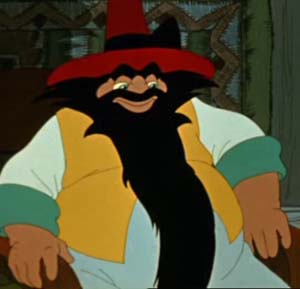 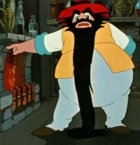 27.08.2014
25
Много дней он был в пути,Чтоб жену свою найти,А помог ему клубок,Его звали...
27.08.2014
26
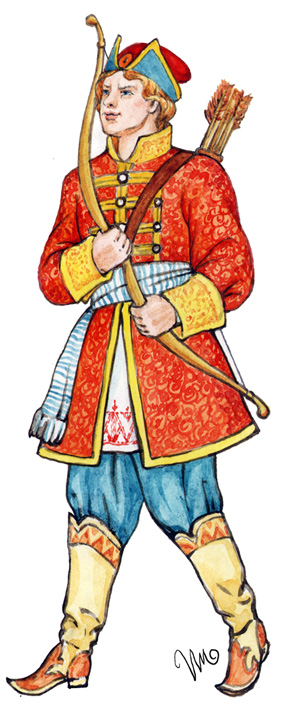 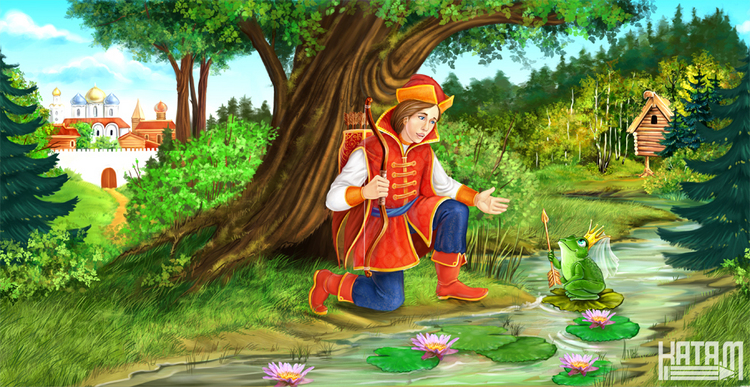 27.08.2014
27
Все узнает, подглядит,Всем мешает и вредит.Ей лишь крыска дорога,А зовут ее...
27.08.2014
28
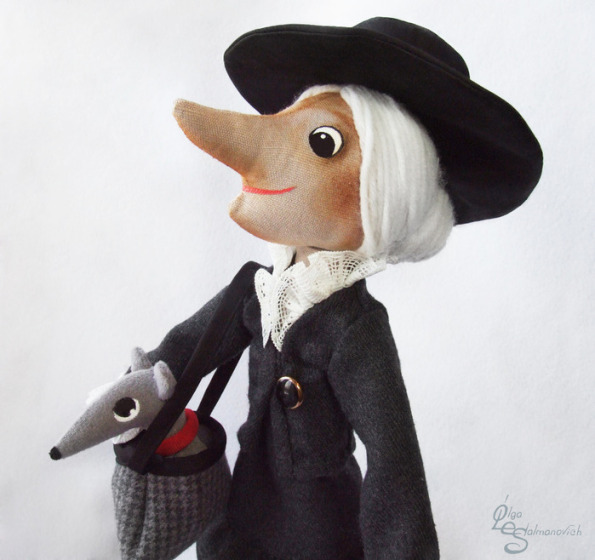 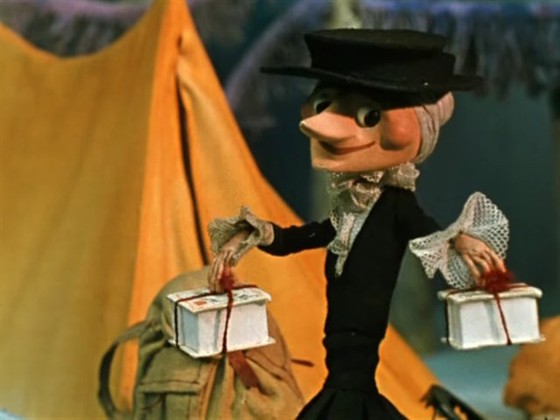 27.08.2014
29
Потерял он как-то хвостик,Но его вернули гости.Он ворчлив, как старичокЭтот грустный...
27.08.2014
30
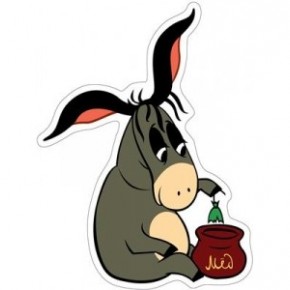 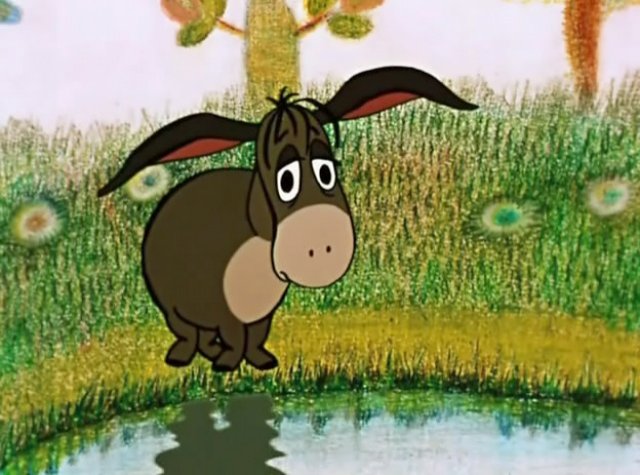 27.08.2014
31
Он большой шалун и комик,
У него на крыше домик.Хвастунишка и зазнайка,А зовут его...
27.08.2014
32
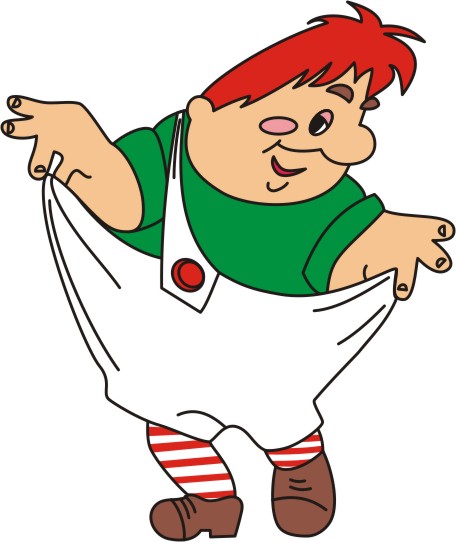 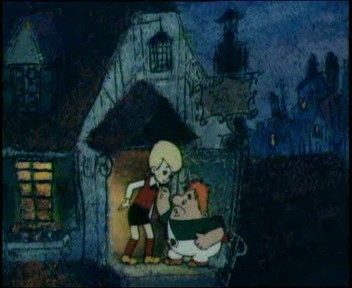 27.08.2014
33
Этот серый великан выдул радужный фонтан
Над водою летний зной словно дожди проливной
Рыб летучих окотил, белых чаек освежил
И закрыв огромный рот в море скрылся …
27.08.2014
34
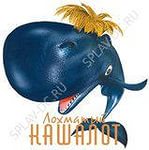 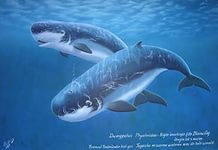 27.08.2014
35
МОЛОДЦЫ!!!
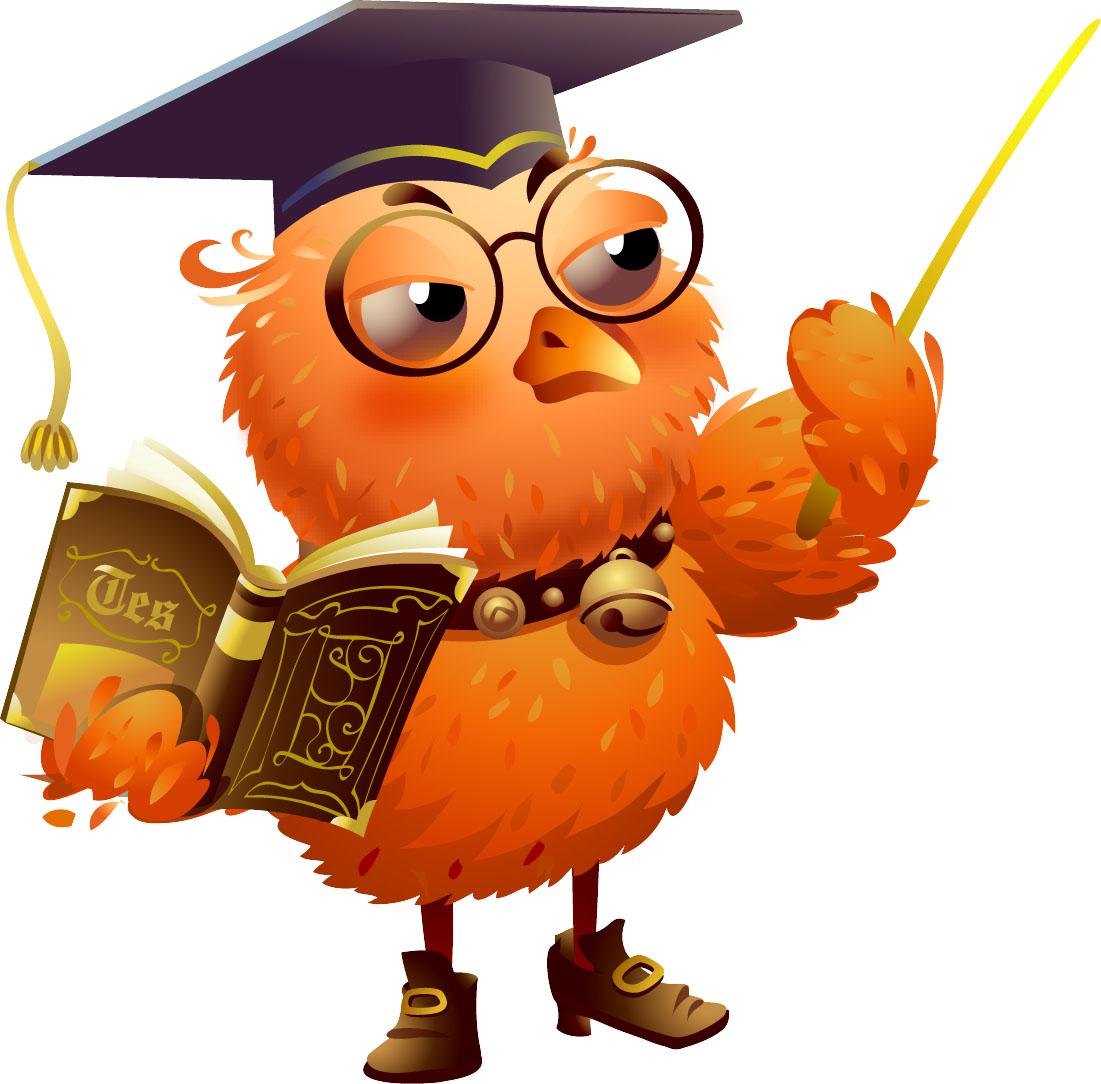 36
Кроссворд «ШКОЛЬНЫЙ»
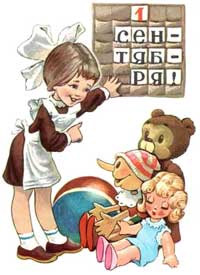 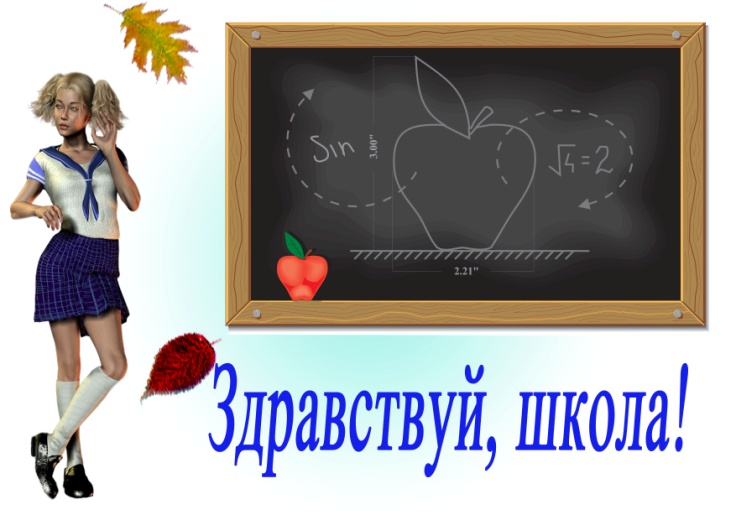 Отгадай кроссворд, 
используя текст и рисунки – подсказки.
В конце прочти слово по вертикали в жёлтом прямоугольнике.
Кого так называют?
37
Кроссворд «ШКОЛЬНЫЙ»
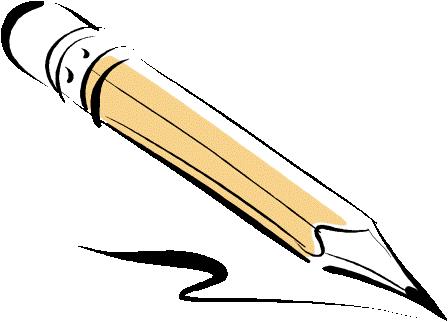 Если ты его отточишь,Нарисуешь всё, что хочешь!Солнце, море, горы, пляж…Что же это?..
к  а  р  а  н д  а ш
*
38
Кроссворд «ШКОЛЬНЫЙ»
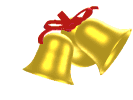 Кулик не велик,Сотне ребят велит:То сядь да учись,То встань - разойдись.
к  а  р  а  н д  а ш
з  в  о н  о к
*
39
Кроссворд «ШКОЛЬНЫЙ»
По черному белымПишут то и дело.Потрут тряпицей -Чиста страница.
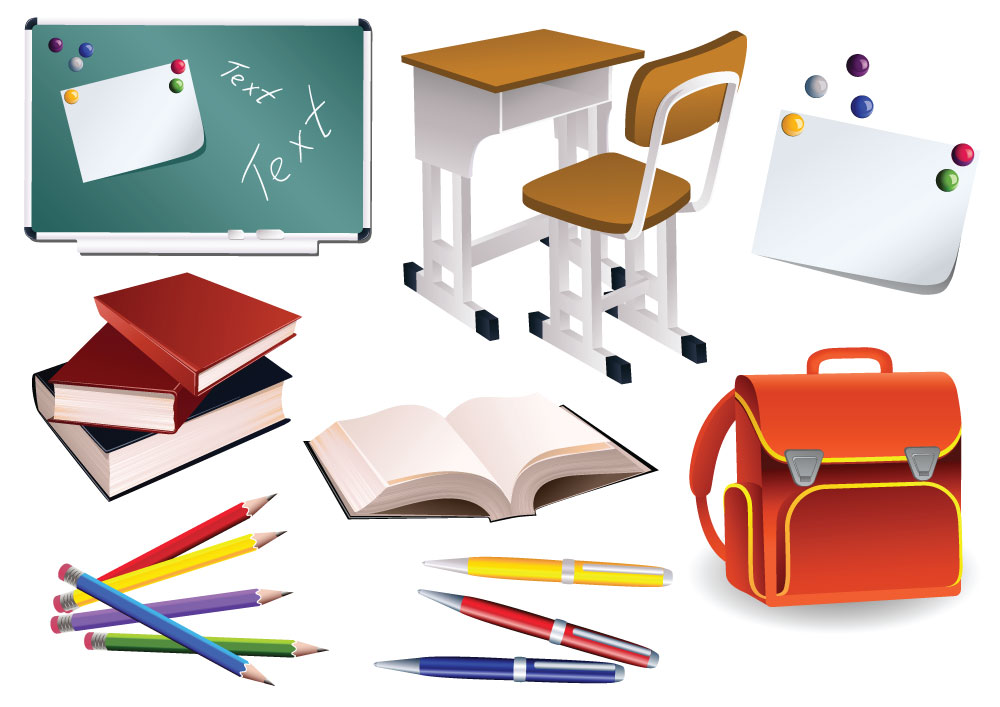 к  а  р  а  н д  а ш
з  в  о н  о к
д о  с  к  а
*
40
Кроссворд «ШКОЛЬНЫЙ»
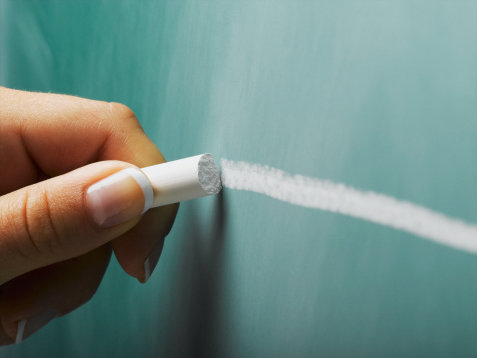 Белый камушек растаял,На доске следы оставил.
к  а  р  а  н д  а ш
з  в  о н  о к
д о  с  к  а
м  е л
*
41
Кроссворд «ШКОЛЬНЫЙ»
То я в клетку,То в линейку.Написать по нимСумей-ка!Можешь и
 нарисовать…Что такое я?..
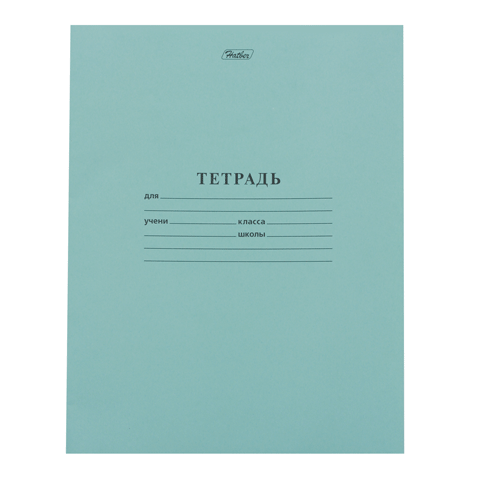 к  а  р  а  н д  а ш
з  в  о н  о к
д о  с  к  а
м е  л
*
т е   т  р а  д  ь
42
Кроссворд «ШКОЛЬНЫЙ»
До чего же скучно, братцы,На чужой спине кататься!Дал бы кто мне пару ног,Чтобы сам я бегать мог.
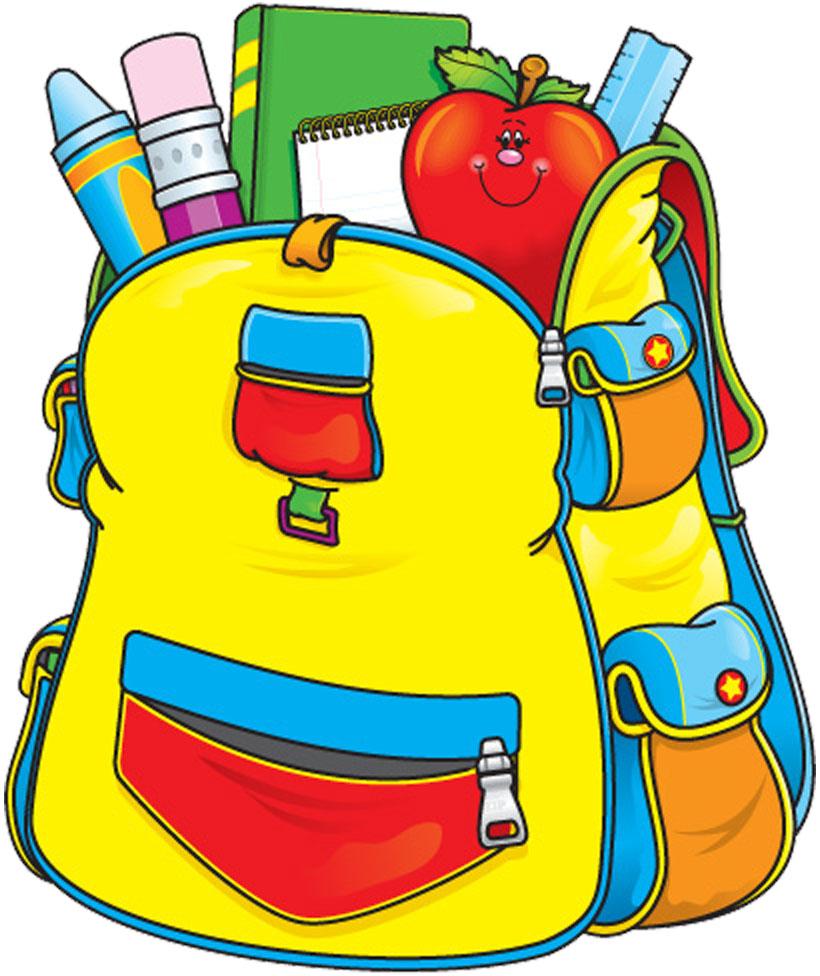 к  а  р  а  н д  а ш
з  в  о н  о к
д о  с  к  а
м е  л
т  е  т  р а  д  ь
р  а  н е  ц
*
43
Кроссворд «ШКОЛЬНЫЙ»
Свою косичку без опаскиОна обмакивает в краски.Потом окрашенной косичкойВ альбоме водит по страничке.
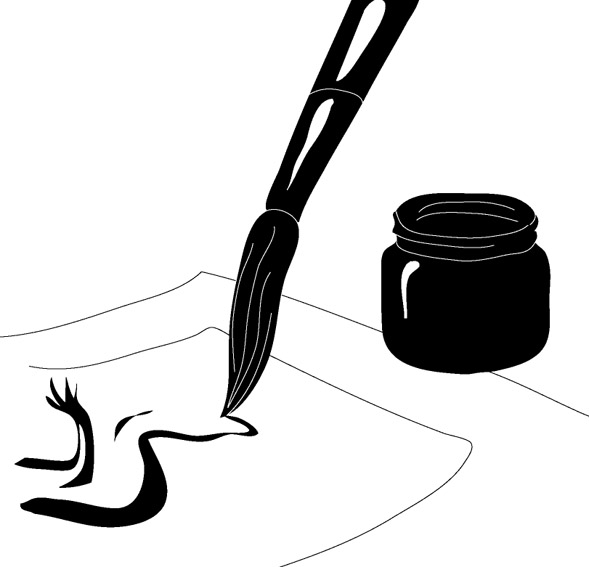 к  а  р  а  н д  а ш
з  в  о н  о к
д о  с  к  а
м е  л
т  е  т  р а  д  ь
р а  н  е  ц
к  и  с  т  о  ч  к а
*
44
Кроссворд «ШКОЛЬНЫЙ»
Говорит она беззвучно,но понятно и нескучно.Ты беседуй чаще с ней -станешь вчетверо умней.
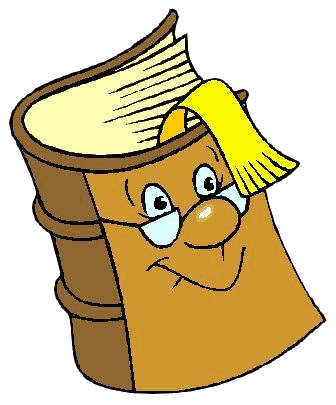 к  а  р  а  н д  а ш
з  в  о н  о к
д о  с  к  а
м е  л
т  е  т  р а  д  ь
р а  н  е  ц
к  и  с  т  о  ч  к а
*
к  н  и  г  а
45
МОЛОДЕЦ!!!
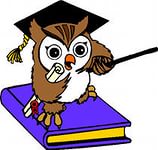 46
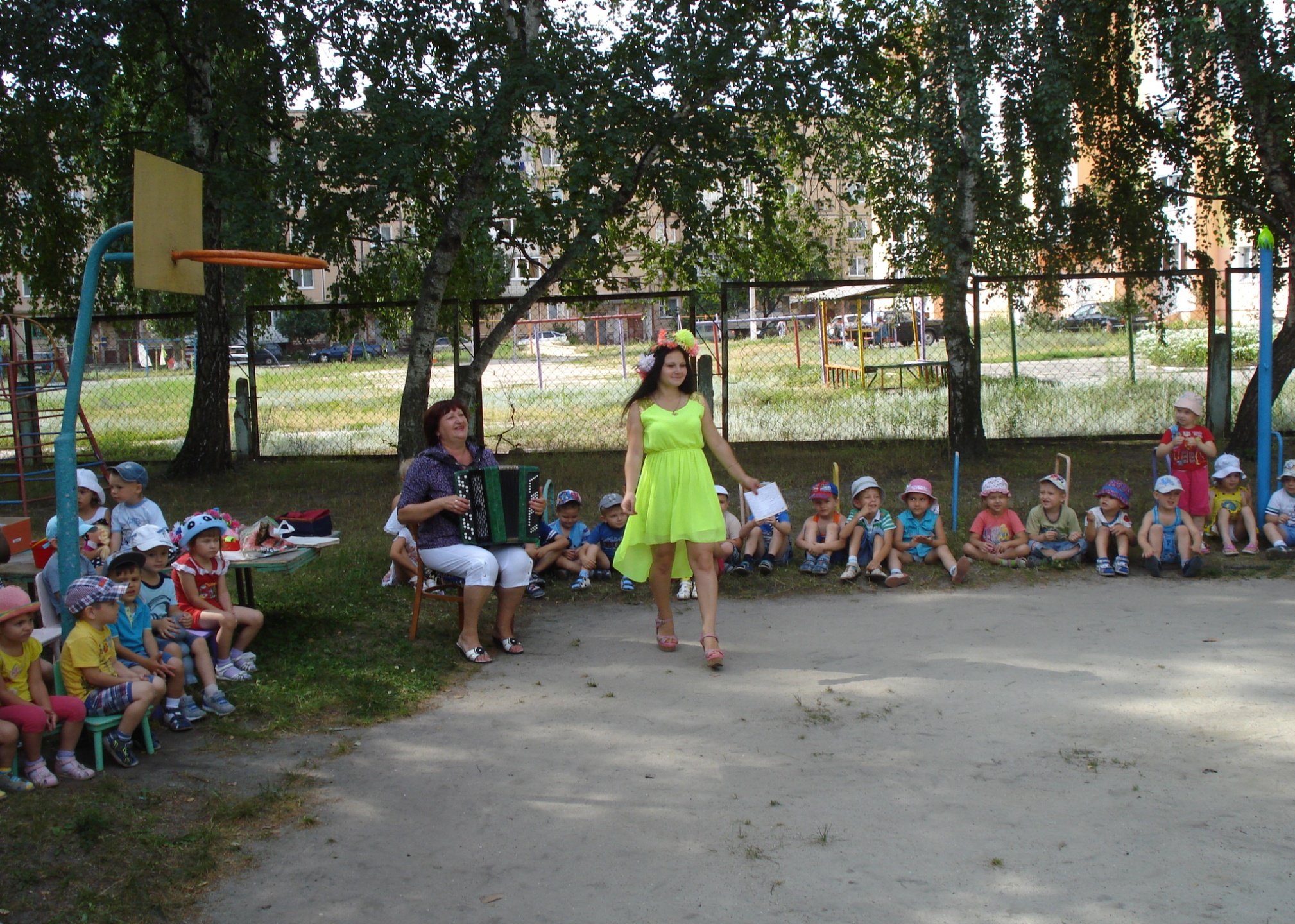 27.08.2014
47
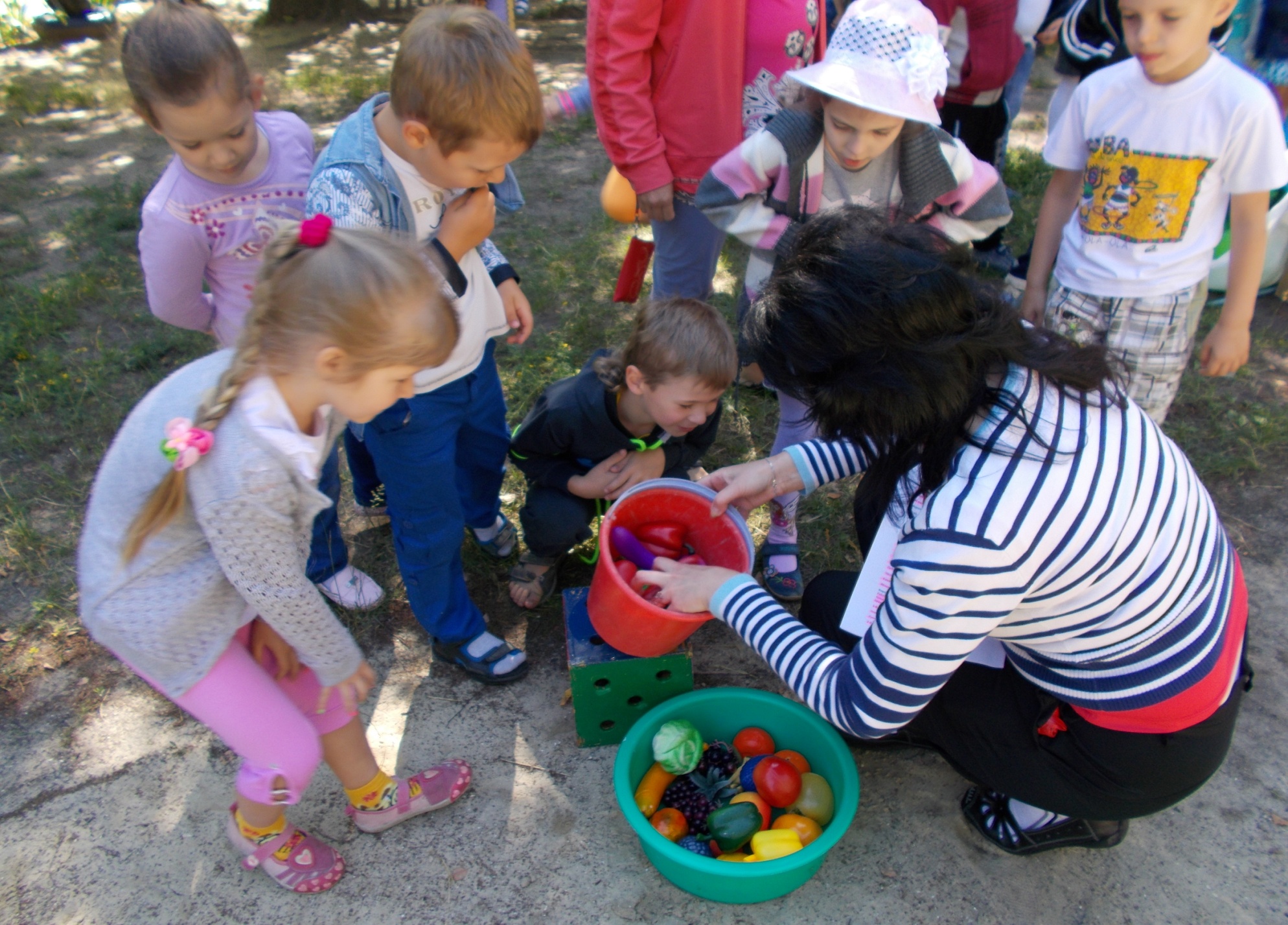 27.08.2014
48
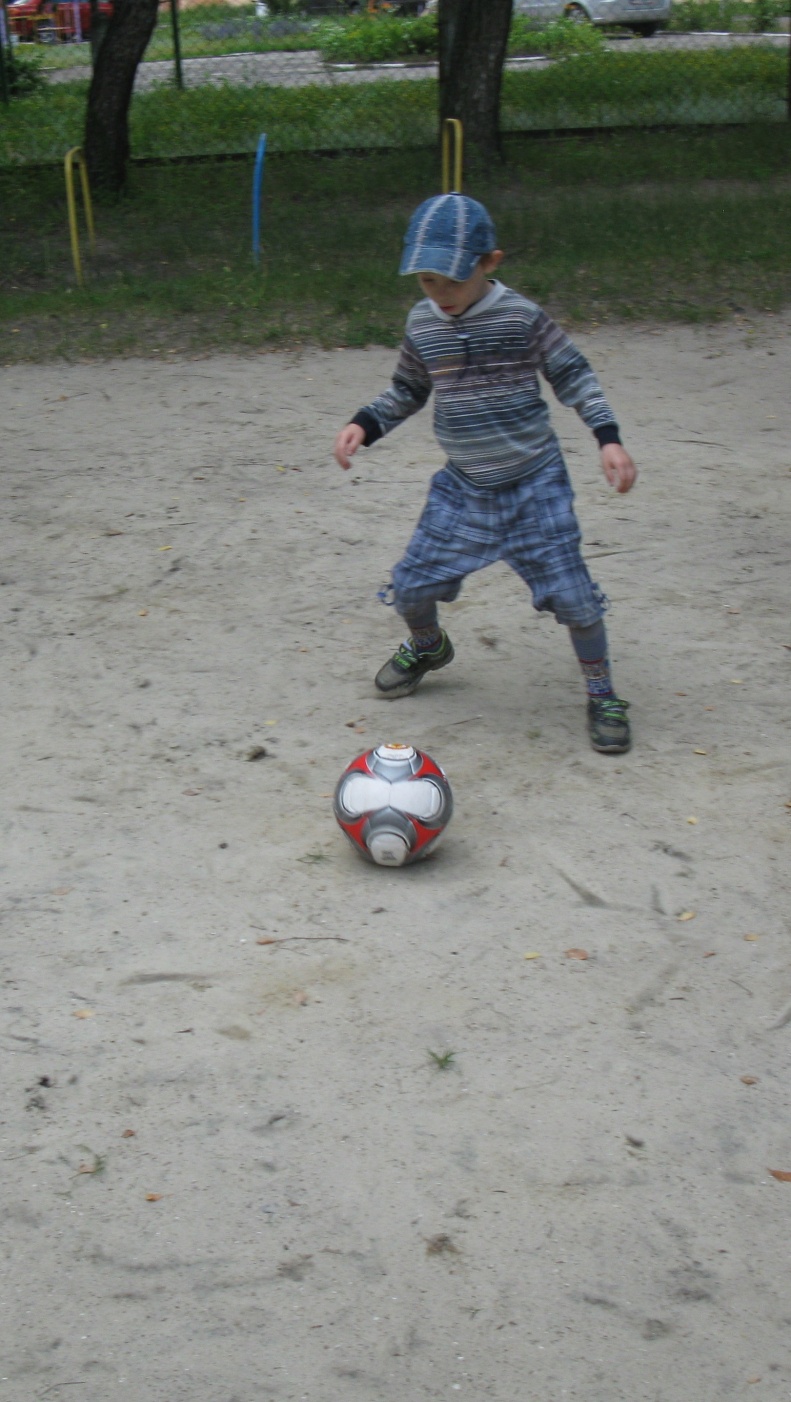 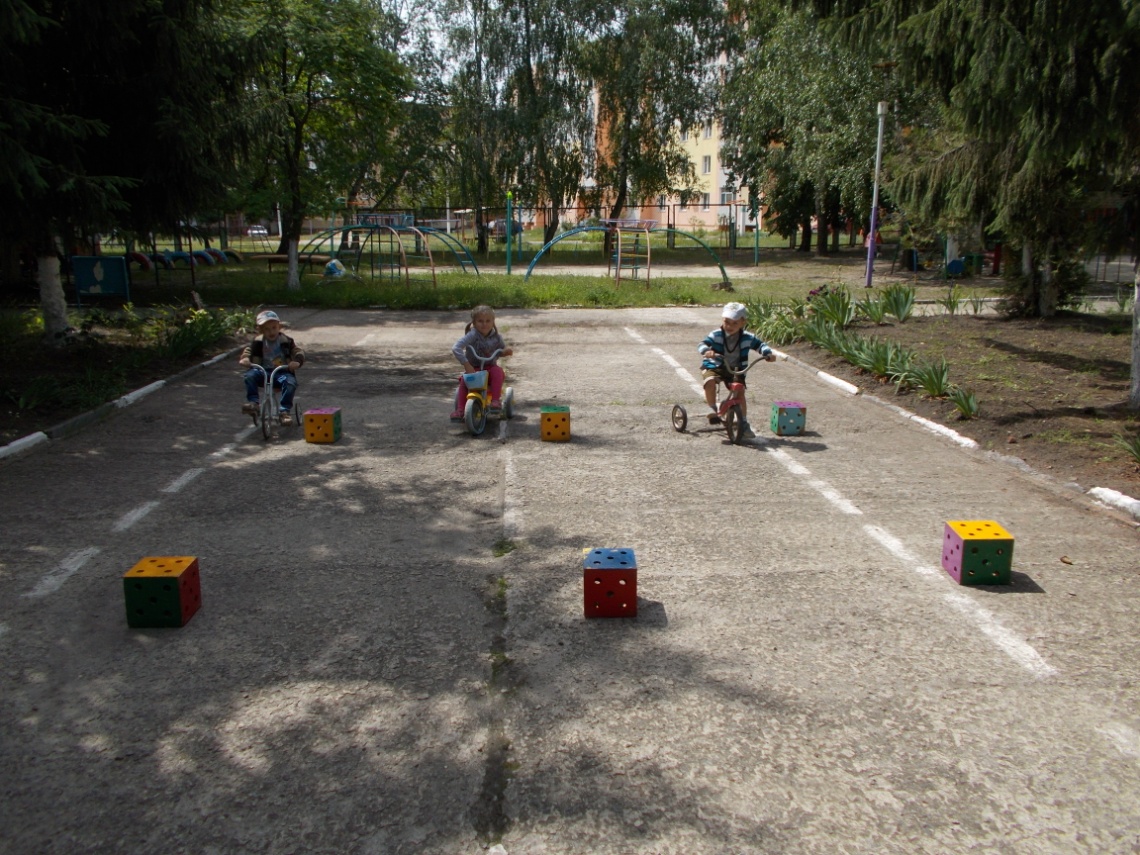 27.08.2014
49
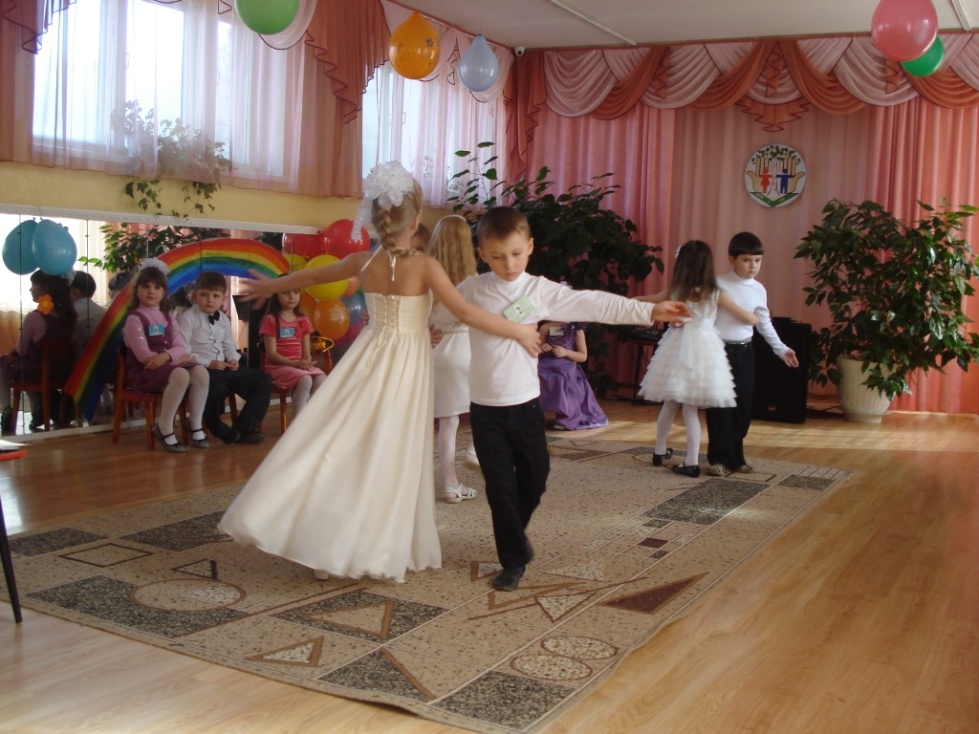 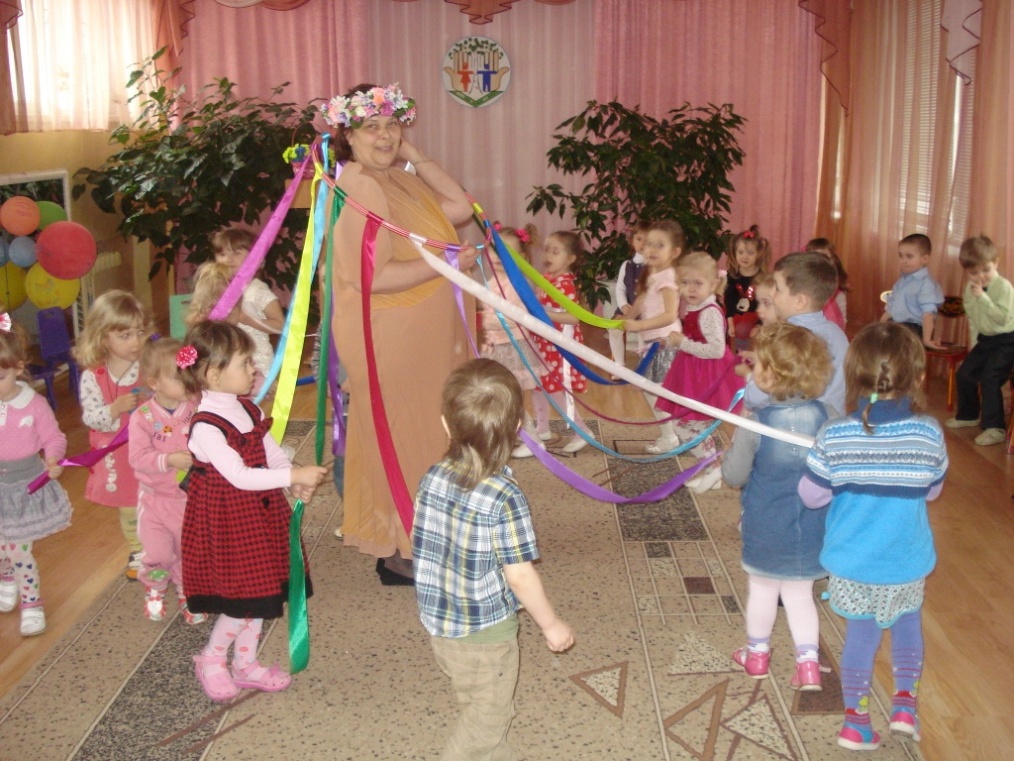 27.08.2014
50
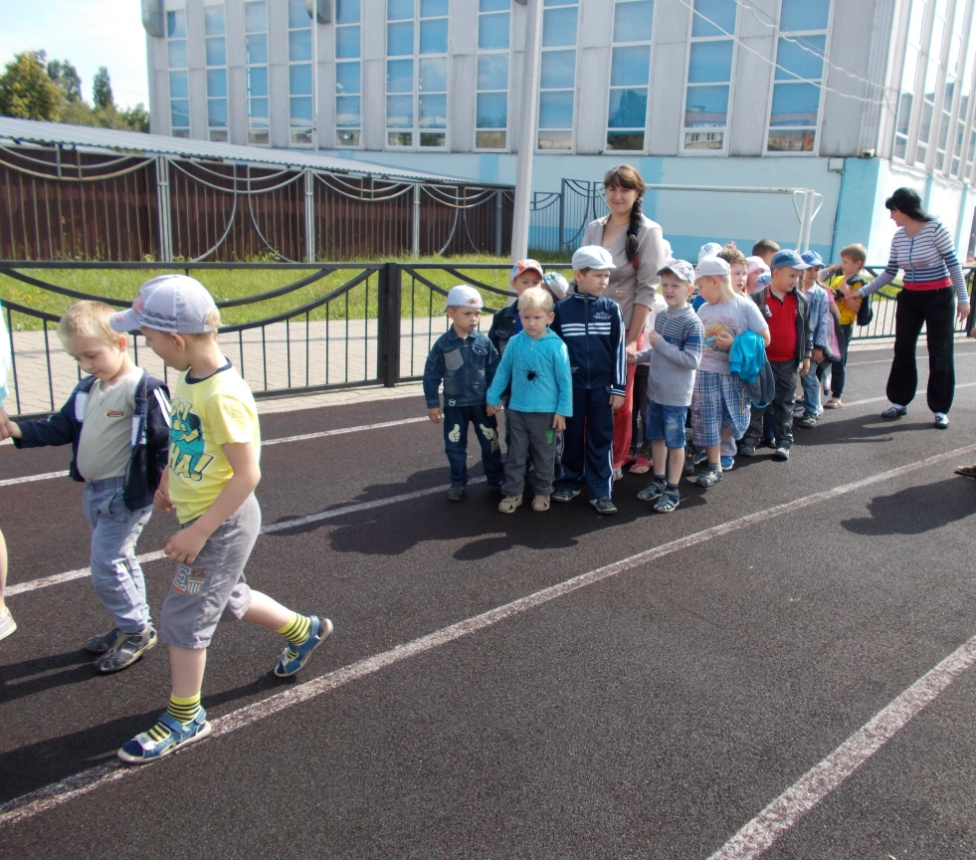 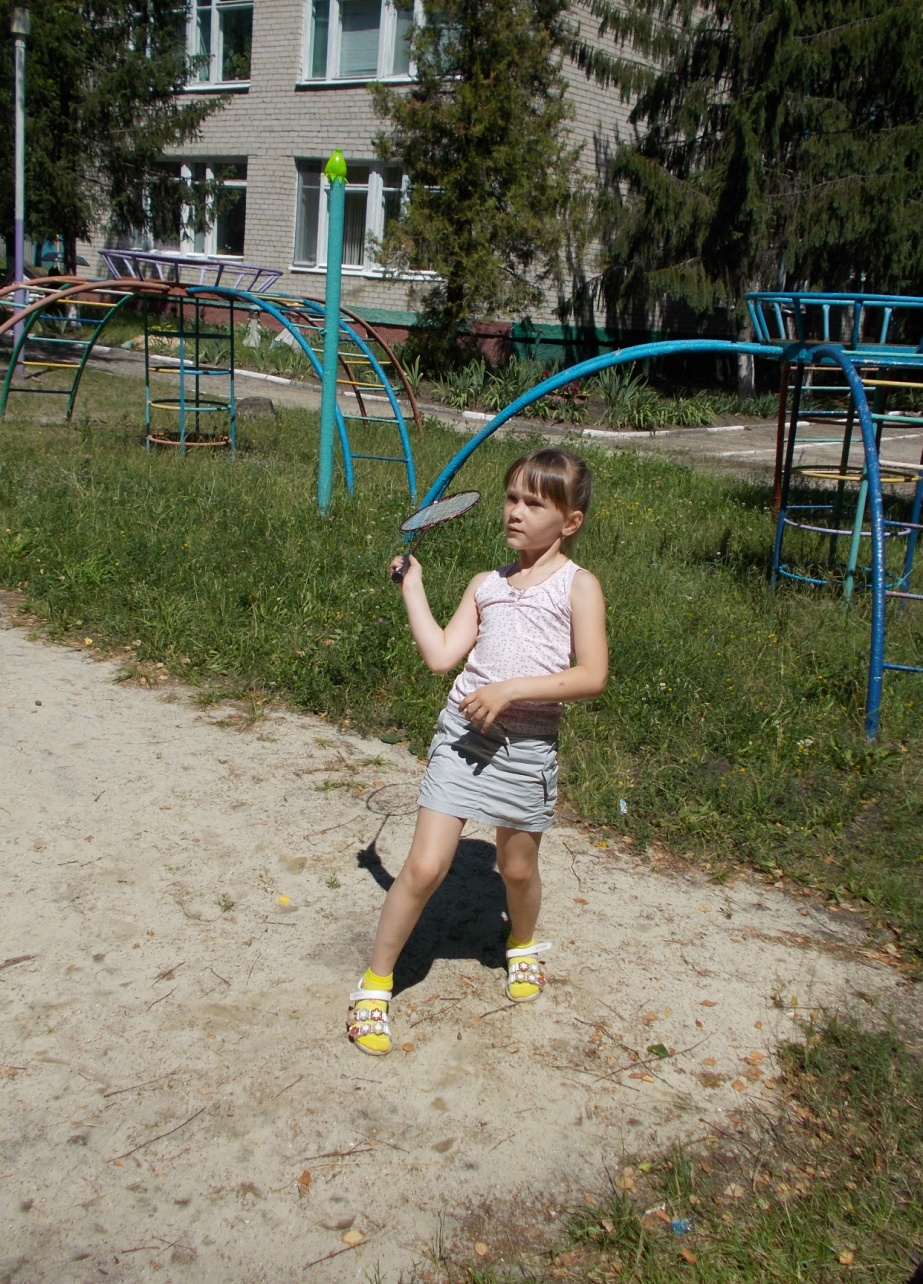 27.08.2014
51
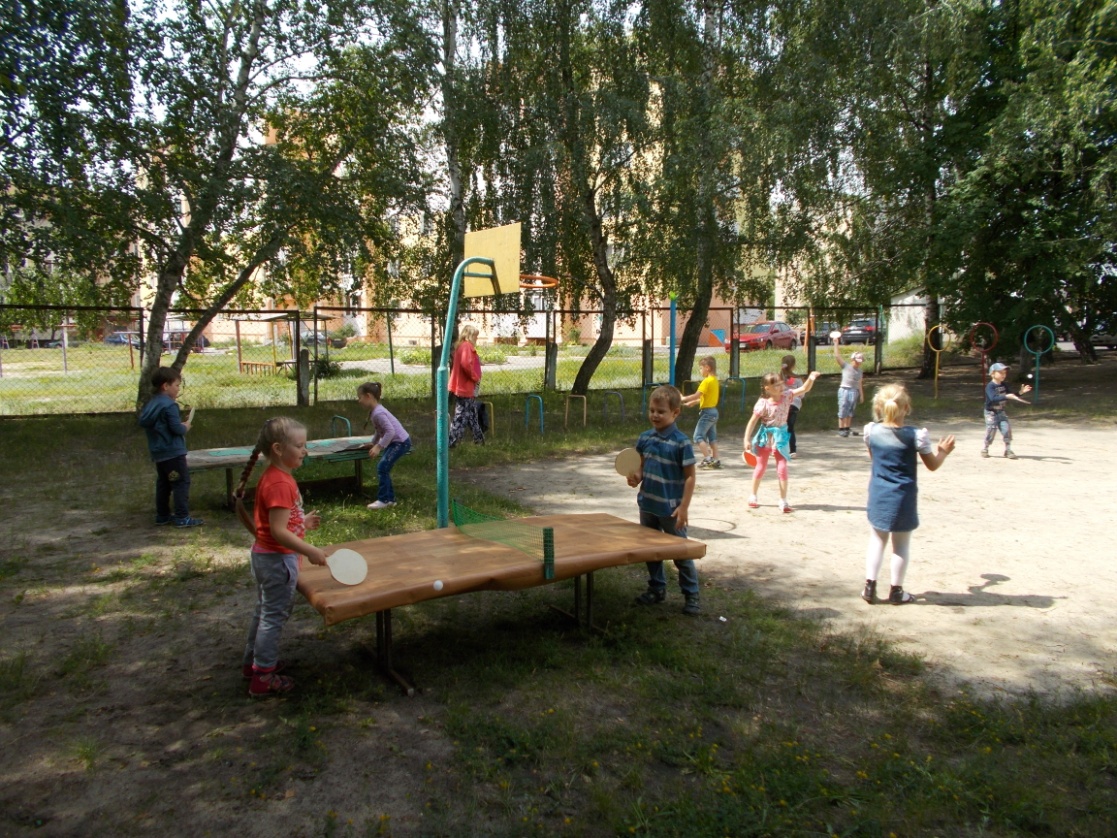 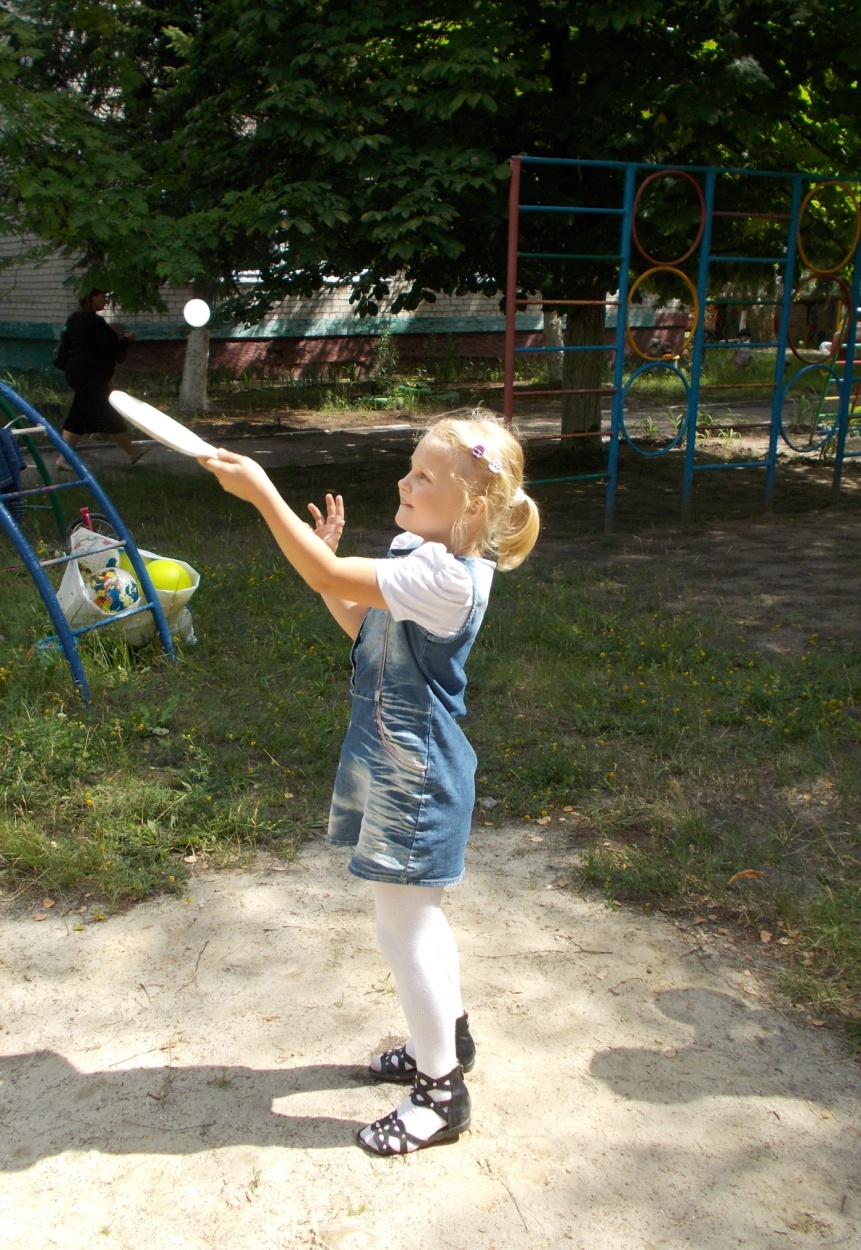 27.08.2014
52
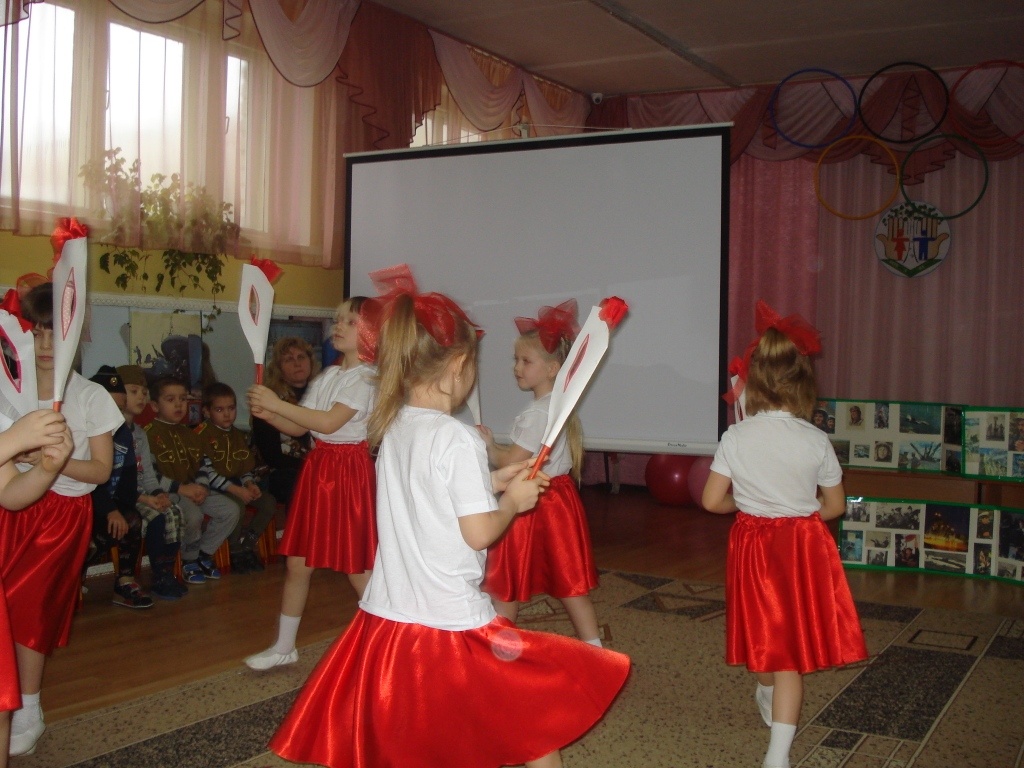 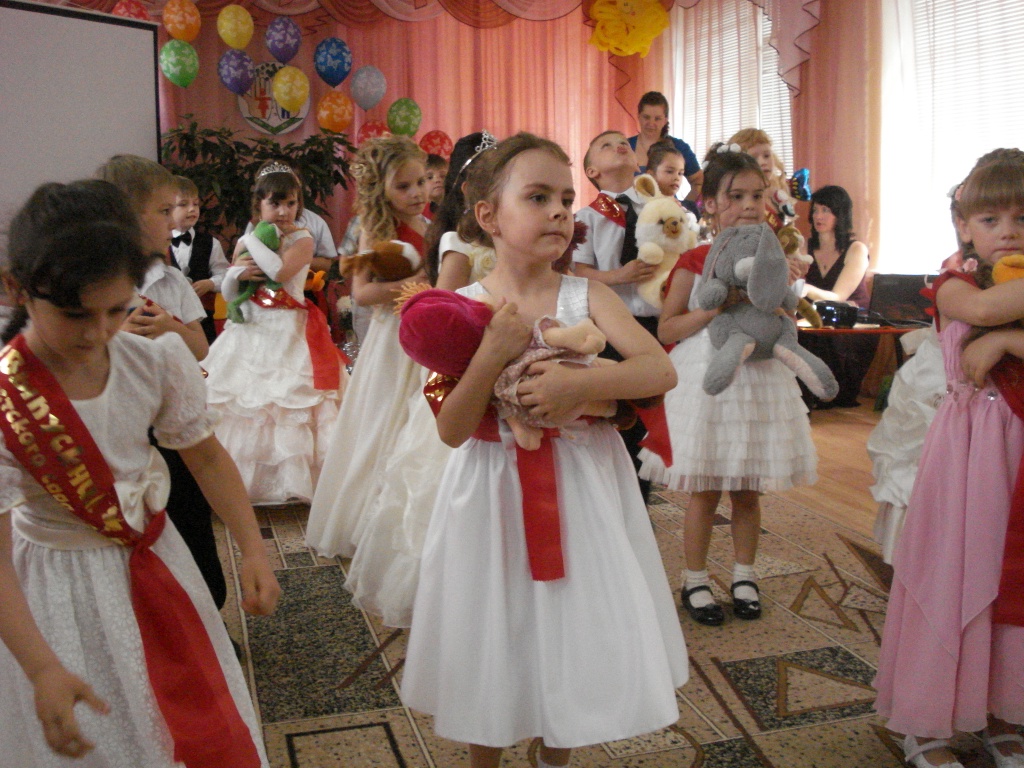 27.08.2014
53
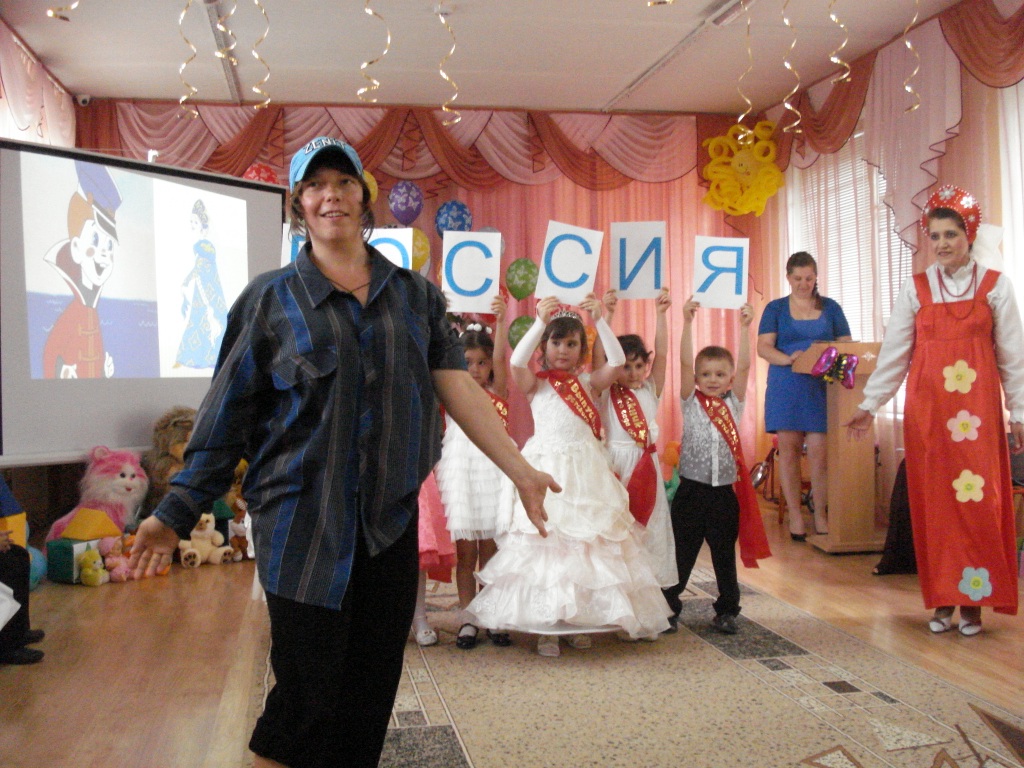 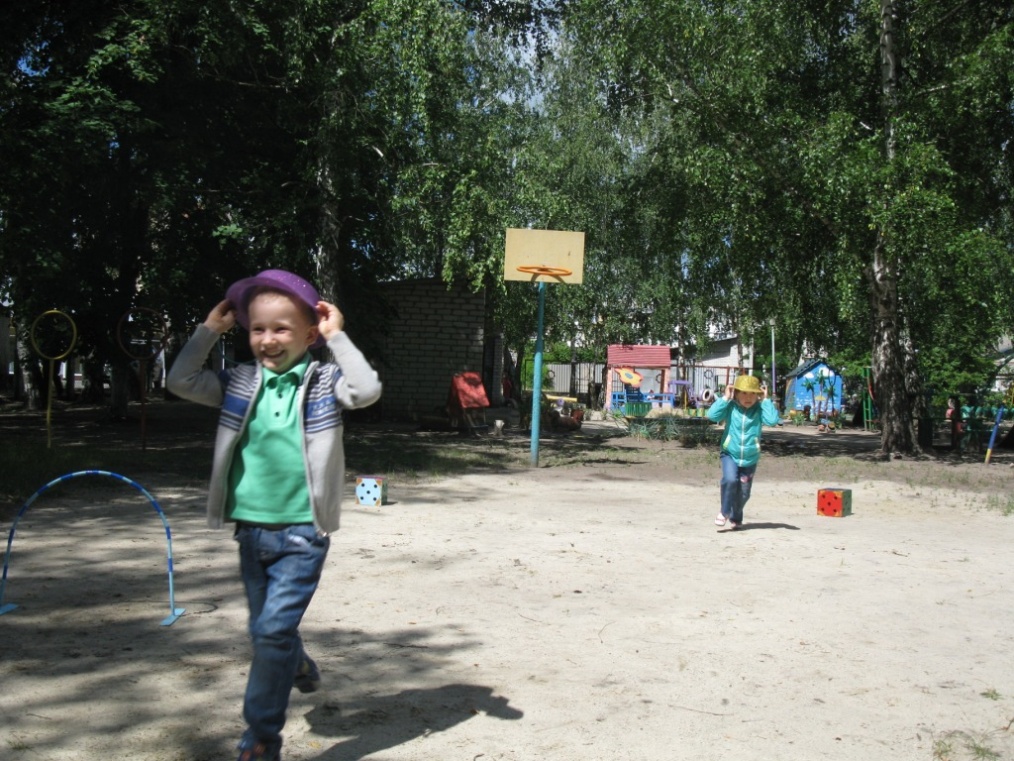 27.08.2014
54
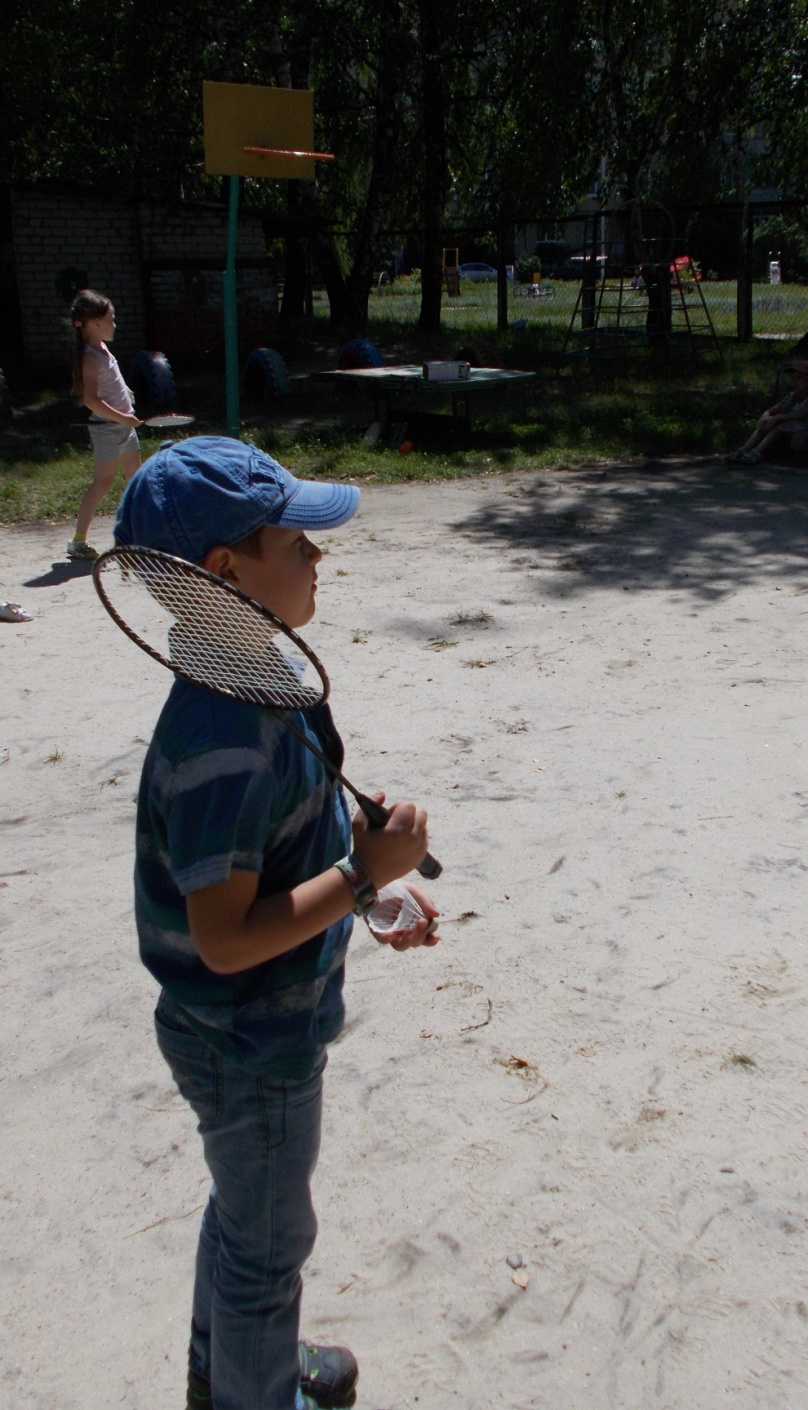 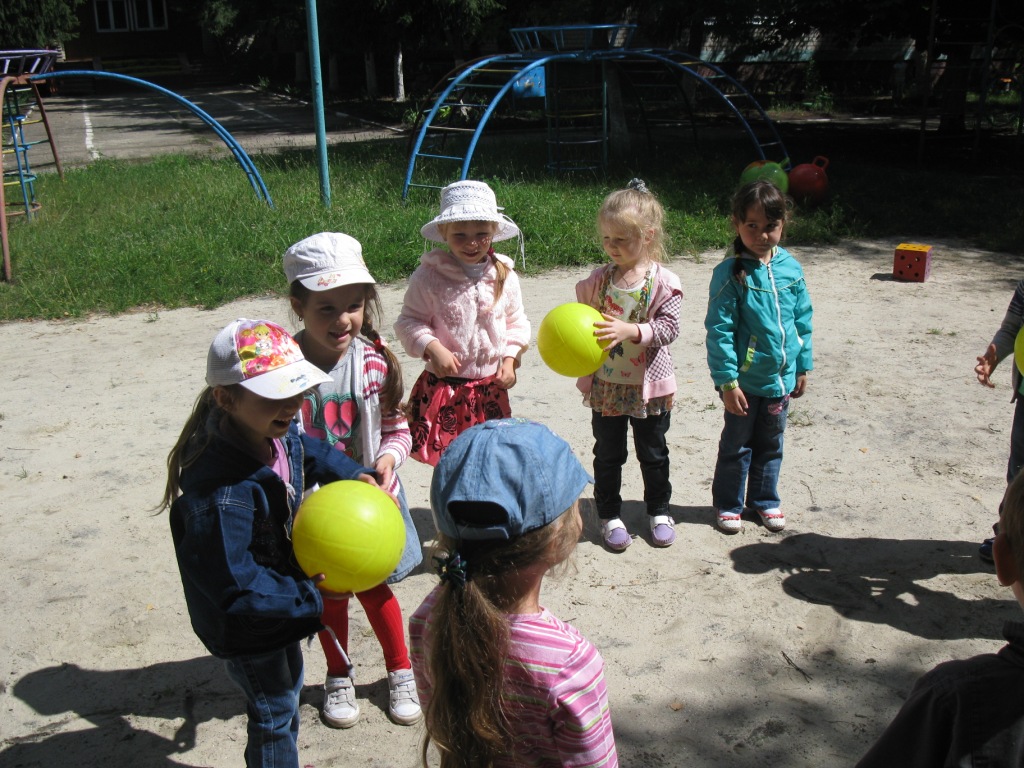 27.08.2014
55
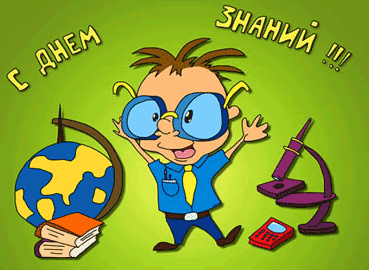 Автор презентации – инструктор по физической культуре МАДОУ ЦРР №2 города Шебекино Белгородской области
Ушакова Наталья Михайловна
56